πίεση
Ν
Pα =
Άσκηση  1
m2
Δύναμη 10Ν, ασκείται κάθετα σε επιφάνεια 2m2 . Πόση πίεση δέχεται η επιφάνεια;
Λύση (με μονάδες μέτρησης)
Δεδομένα
FK = 10N ,    A =2m2
Ζητούμενα
P
F
P =
κ
A
10N
P =
2m2
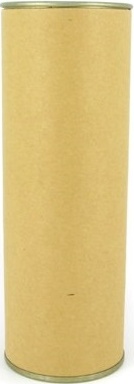 N
επιφάνεια 2m2
P = 5
m2
P = 5 Ρα
F =10Ν
ξύλο
πίεση
Άσκηση  2
Δύναμη 20 Ν   ασκείται σε επιφάνεια 5mm2 . Πόση πίεση δέχεται η επιφάνεια;
Λύση (χωρίς μονάδες μέτρησης)
1mm2  = 10-6  m2
Προσοχή πρέπει να μετατρέψω τα mm2 σε m2
Δεδομένα
FK = 20N ,    A =5mm2  = 5 : 1.000.000 =0,000005 m2 = 5 . 10-6  m2
Ζητούμενα
P
F
20
20
=>
P =
κ
=>
P =
P =
Ρα
A
5 . 10-6
5 . 10-6
πίεση
Άσκηση  3
Επιφάνεια 2m2 δέχεται πίεση 100Ρα  . Πόση δύναμη ασκείται στην  επιφάνεια;
Λύση
Δεδομένα
P =  100Pa ,    A =2m2
F
Ζητούμενα
κ
Εδώ ο άγνωστος είναι η δύναμη, άρα θα λύσω πρώτα τον τύπο ως προς την δύναμη…
Fκ
P =
A
Fκ
P
=
A
1
A.P = 1.
Fκ
Fκ= A. P
Fκ= 200  N
Fκ= 2 . 100
=>
πίεση
Άσκηση  4
Σε επιφάνεια, ασκείται δύναμη 200Ν και  δέχεται πίεση 100Ρα  . Ποιο είναι το εμβαδόν της επιφάνειας επαφής;
Λύση
Δεδομένα
P =  100Pa ,       Fκ =200Ν
Ζητούμενα
A
Εδώ ο άγνωστος είναι το εμβαδόν Α , άρα θα λύσω πρώτα τον τύπο ως προς το Α
Fκ
Fκ
Fκ
200
=>
=>
=>
A
P
=
=
P =
A
=
=>
A
= 2Ρα
A
A
P
100
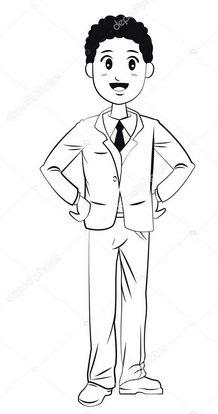 Η πίεση που ασκεί με τα παπούτσια του ο άνθρωπος στο δάπεδο, οφείλεται στη δύναμη του βάρους (w) που δέχεται   ο άνθρωπος από την γη.
w
P =
A
w
Άσκηση 5
Ένας σκιέρ βάρους w = 700 N φορά χιονοπέδιλα που το καθένα έχει εμβαδόν 0,1 m2. Να βρεθεί η πίεση που δέχεται το χιόνι όταν ο σκιέρ:
α) στηρίζεται στο ένα πέδιλο
β) στηρίζεται και στα δύο πέδιλα.
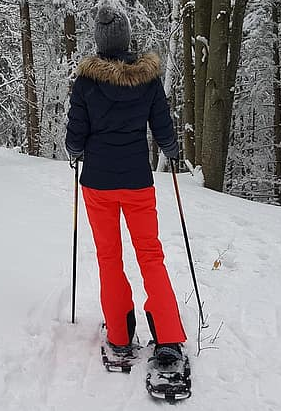 Λύση
Η πίεση που ασκείται στην επιφάνεια του χιονιού από το ένα χιονοπέδιλο, οφείλεται στο βάρος του σκιέρ. Άρα η δύναμη F θα είναι ίση με το βάρος (w) του ανθρώπου:
α)
w
700
P =
=>
P = 7.000 Ρα
P =
=>
A
0,1
w
Συνέχεια ….
Άσκηση  5
Λύση συνέχεια
Η πίεση που ασκείται στην επιφάνεια του χιονιού και από τα δυο χιονοπέδιλα, οφείλεται στο βάρος του σκιέρ. Άρα η δύναμη F θα είναι ίση με το βάρος (w) του ανθρώπου:
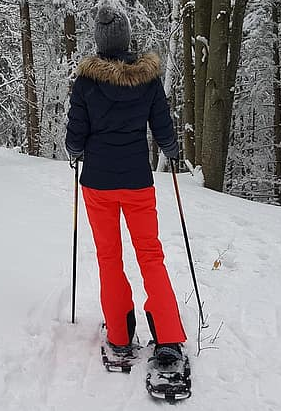 β)
Το εμβαδόν και από τα δυο χιονοπέδιλα θα είναι  0,1 + 0,1  = 0,2 m2
700
w
P =
P =
=>
=>
P = 3.500 Ρα
A
0,2
w
Άσκηση  6
Ένα σώμα (μπλε κουτί) προκαλεί στο δάπεδο όπου στηρίζεται πίεση P = 4 N/m2. Η επιφάνεια επαφής του σώματος με το δάπεδο 2m 2   
Να υπολογίσεις τη μάζα m αυτού του σώματος. Δίνεται: g = 10 m/s2.
Λύση
Η άσκηση μου ζητάει να βρω την μάζα του κουτιού , άρα θα πρέπει να πάρω τον τύπο w = mg.  Όμως θα πρέπει να ξέρω το βάρος (w) του κουτιού. Η δύναμη που προκαλεί την  πίεση στο δάπεδο, είναι ίση με το βάρος του κουτιού, άρα:
w
P =
A
Επειδή ο άγνωστος είναι το w, θα λύσω πρώτα τον τύπο ως προς w (θα κάνω χιαστή)
P
w
=
1
A
Συνέχεια …
w  = A.P
Άσκηση  6
συνέχεια
Λύση
συνέχεια
w  = A.P
w  = 2.4
w = 8N
Αφού βρήκα το βάρος   του κουτιού,  θα πάρω τον τύπο w = m.g, για να βρω την μάζα του κουτιού.
Άσκηση  6
συνέχεια
Λύση
συνέχεια
Αφού βρήκα το βάρος   του κουτιού,  θα πάρω τον τύπο w = m.g, για να βρω την μάζα του κουτιού.
w = m.g
Επειδή ο άγνωστος είναι η m, θα λύσω πρώτα τον τύπο ως προς m
m . g
w
=
g
g
w
w
8
= m
=>
=>
= m
4kg= m
g
2
πίεση
Ερώτηση
Τι σημαίνει ότι η πίεση που ασκείται σε μια επιφάνεια είναι  30Ρα ;
Λύση
Σημαίνει ότι σε μια επιφάνεια που έχει εμβαδόν 1m2, ασκείται κάθετη δύναμη 30Ν
Επιφάνεια επαφής 1m2
F =30Ν
ξύλο